What is RecycleMania?
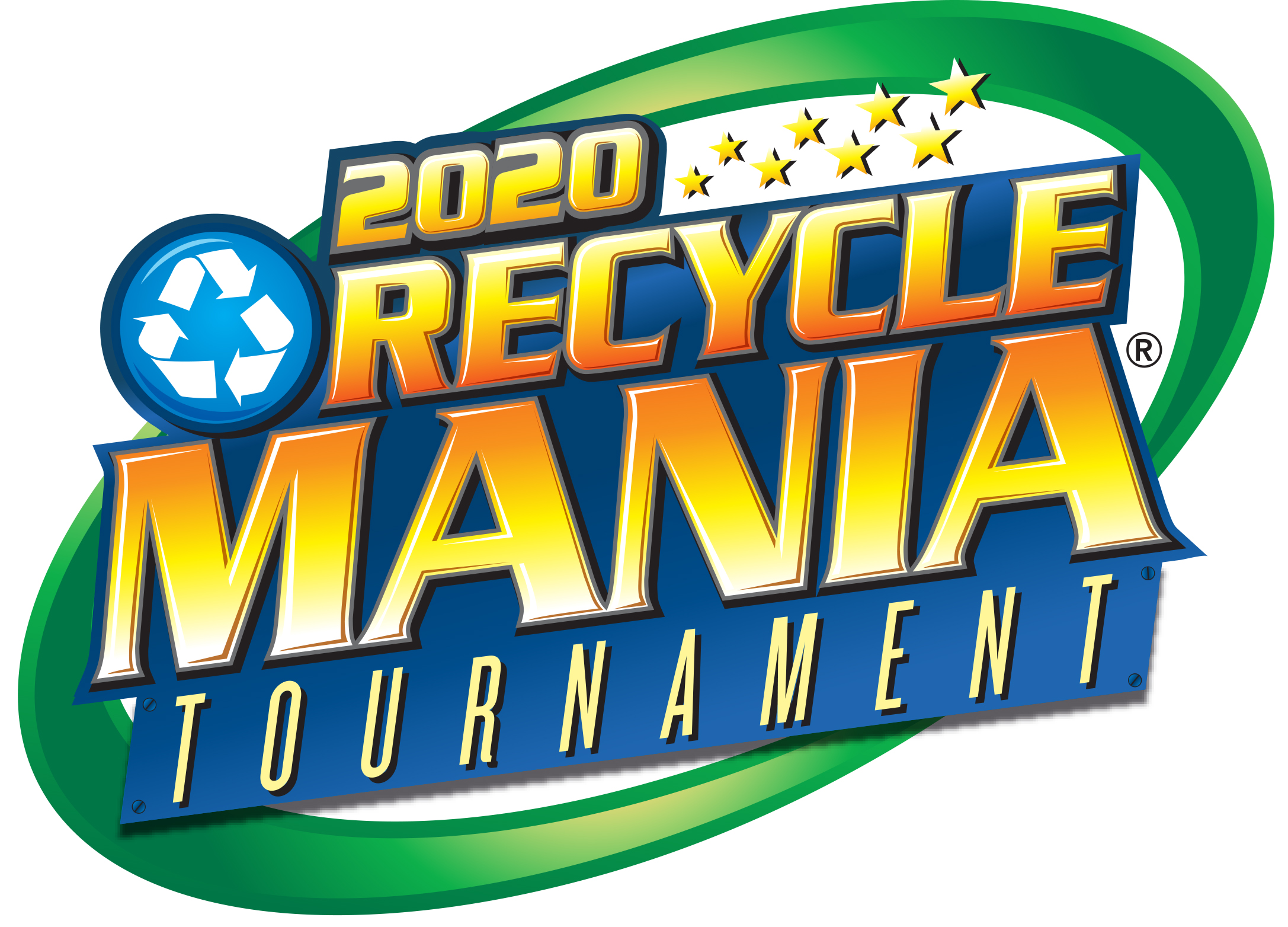 8 week college & university competition to reduce waste & increase recycling.
Takes place February-March
Campuses have several category choices (participate in one or more):
4 main categories: 8 weeks (report each week) 
3 special categories, 
	one-time reporting 
Free to participate
Flexible
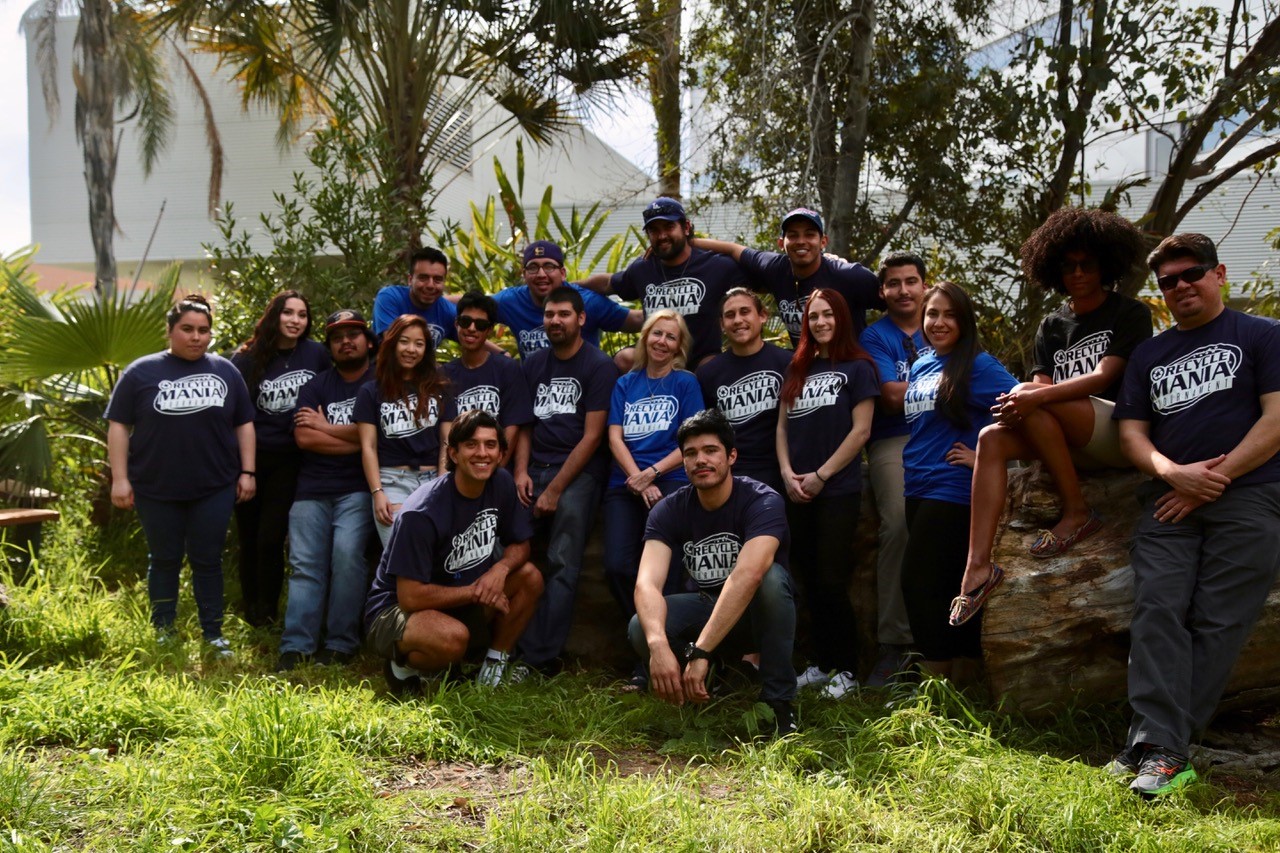 California State University Northridge
Through RecycleMania, Campuses Can:
Set a benchmark to help set waste reduction goals & develop waste management plans.
Increase recycling & test new strategies to reduce contamination.
Tackle plastic pollution on campus through waste minimization practices.
Host a campus & community event to recycle electronics.
Green your basketball games through GameDay Basketball.
Ramp up zero waste efforts through the NEW Zero Waste category!
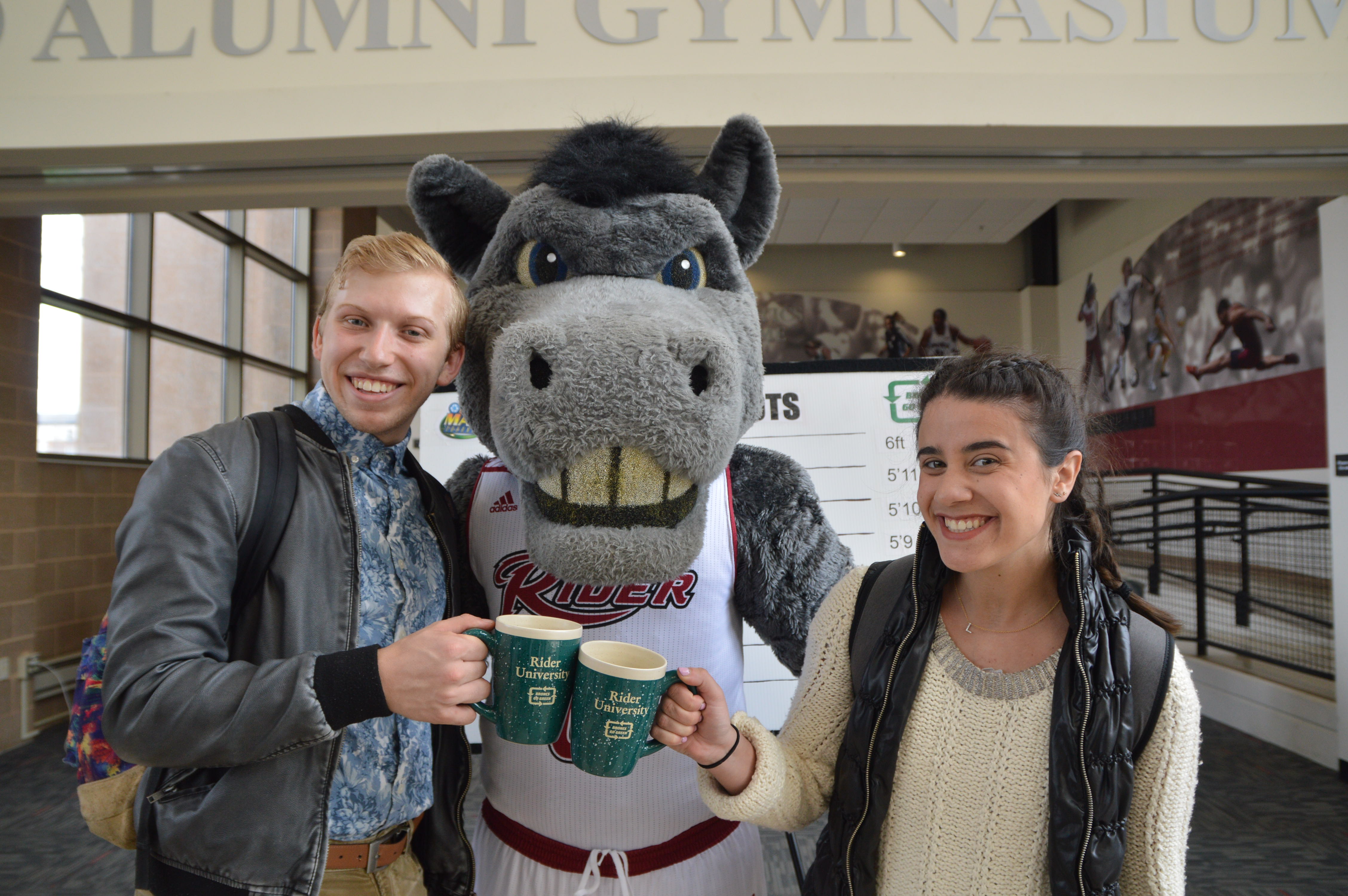 Rider University
RecycleMania is a great engagement tool for students and helps build 
leadership skills!
RecycleMania Activity Guide for Freshmen, Dorm Dwellers and Student Leaders
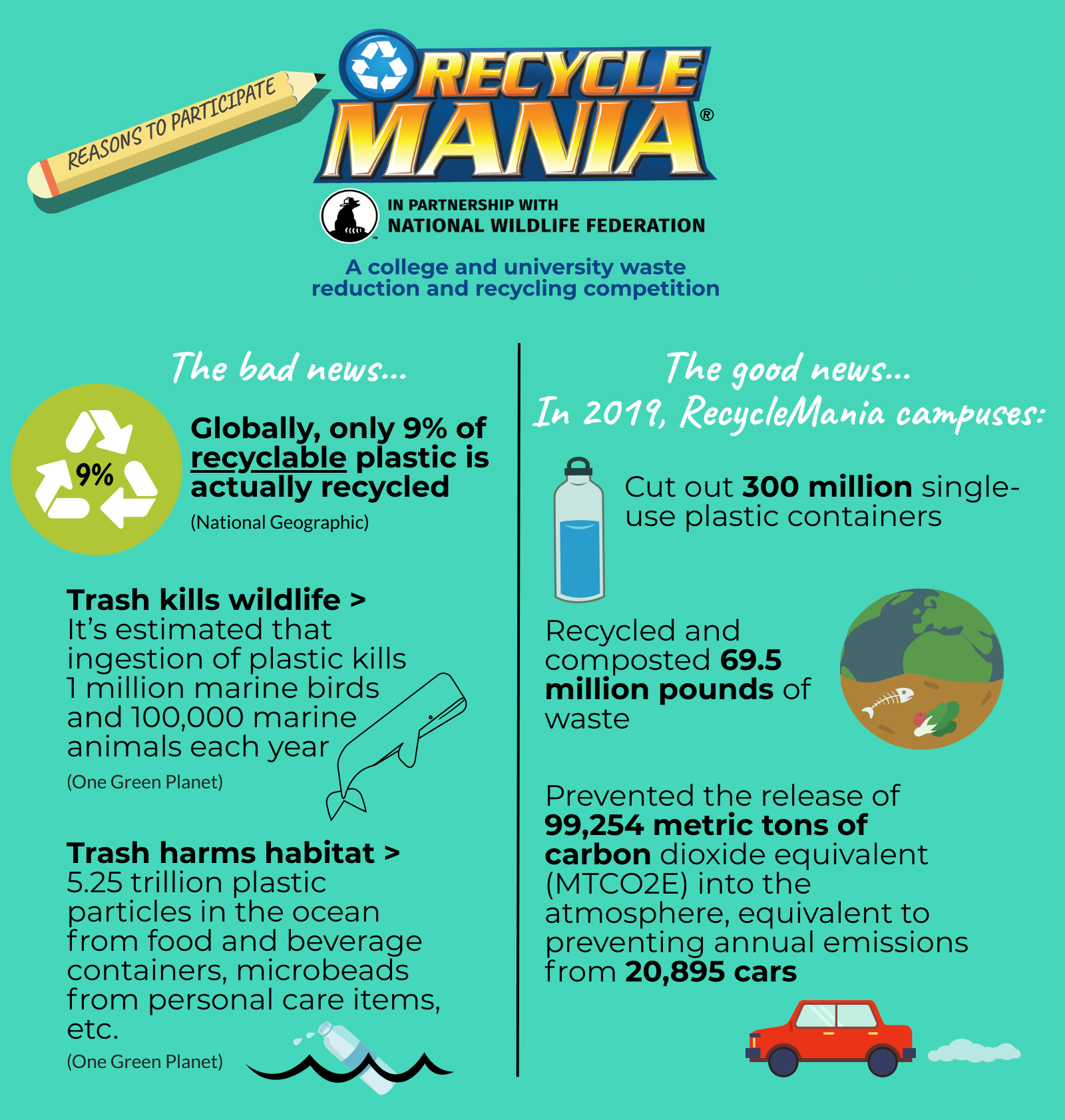 Knox College
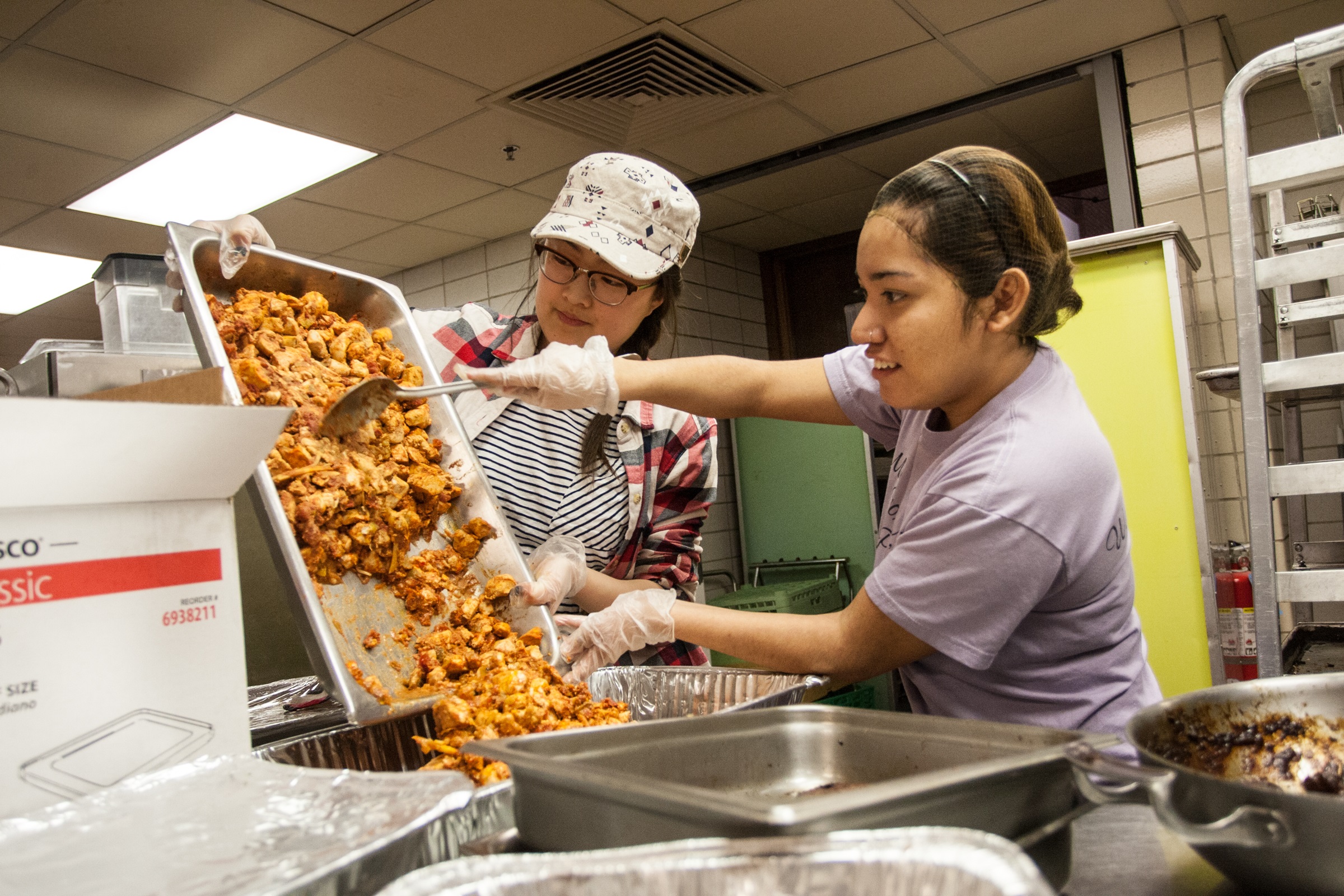 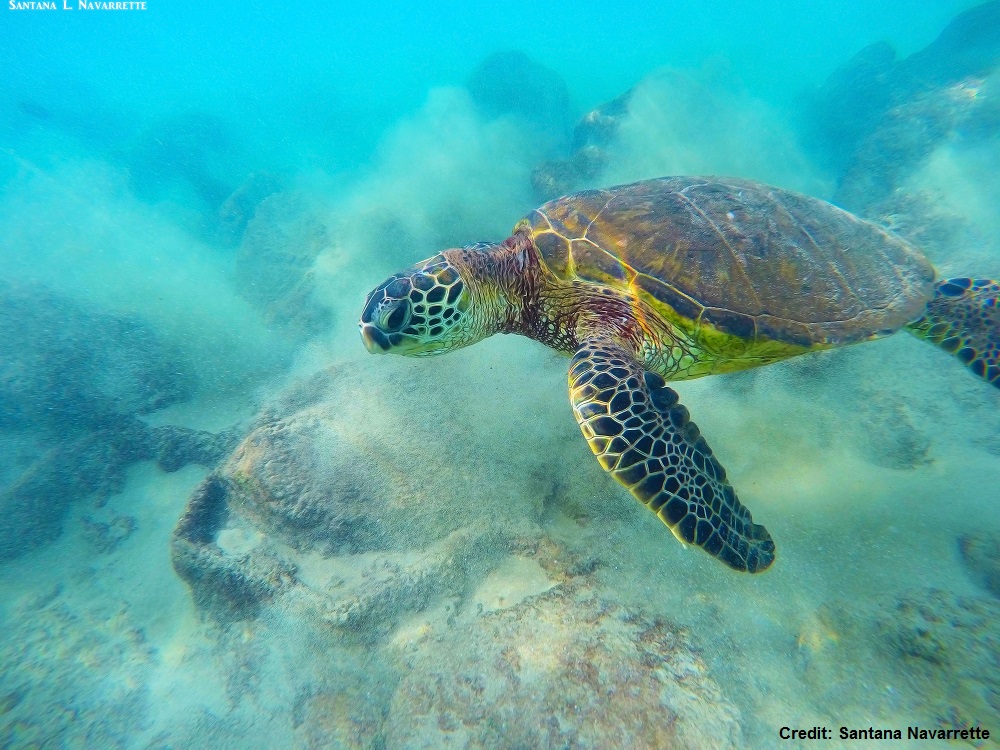 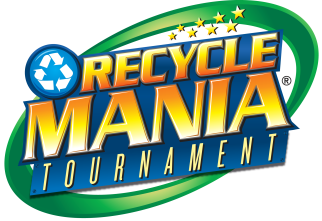 [Speaker Notes: As a wildlife organization committed to protecting wildlife and habitat we are very interested in working with campuses to address the plastic pollution issue, and help schools reduce their use of plastics, and increase responsible recycling.]
Choose Your Categories
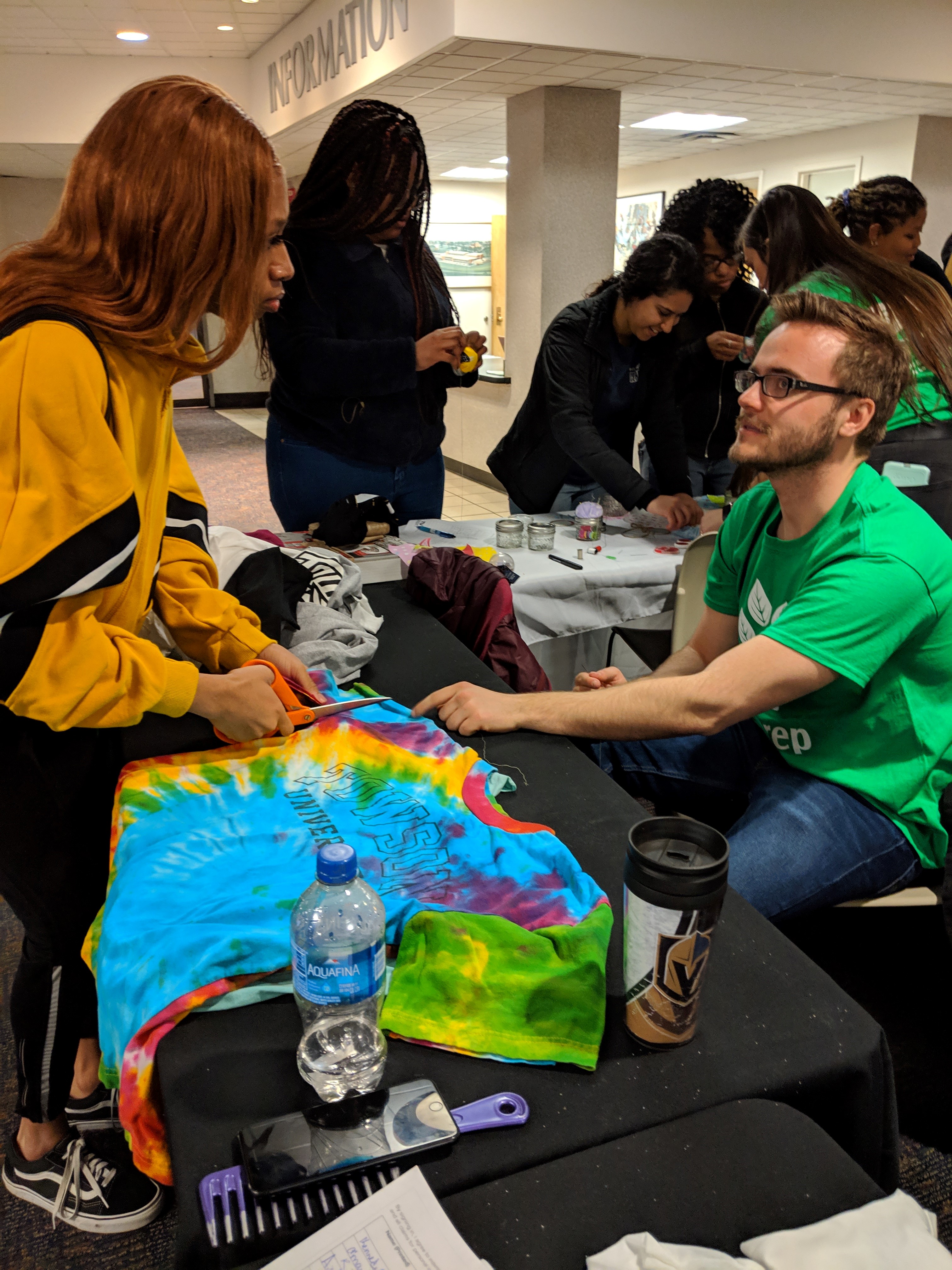 8 week, weekly reporting categories (February-March)
Diversion (trash, food, recyclables)
Per Capita (recyclables)
Zero Waste (New) (trash, food,   recyclables, materials for reuse)
Food (food waste and any organic 
	materials alongside food waste)
Special Categories – One time reporting by end of competition
Electronics (one month tracking)
GameDay Basketball (one home game tracking)
Race to Zero Waste Building (four weeks tracking)
Case Study competition (submissions due end of May)
Towson University
Steps To Get Ready
Register! Registration closes February 1
Set goals & level of participation
Assemble team
Determine resources
Plan outreach activities 
Data tracking logistics
Florida A & M University
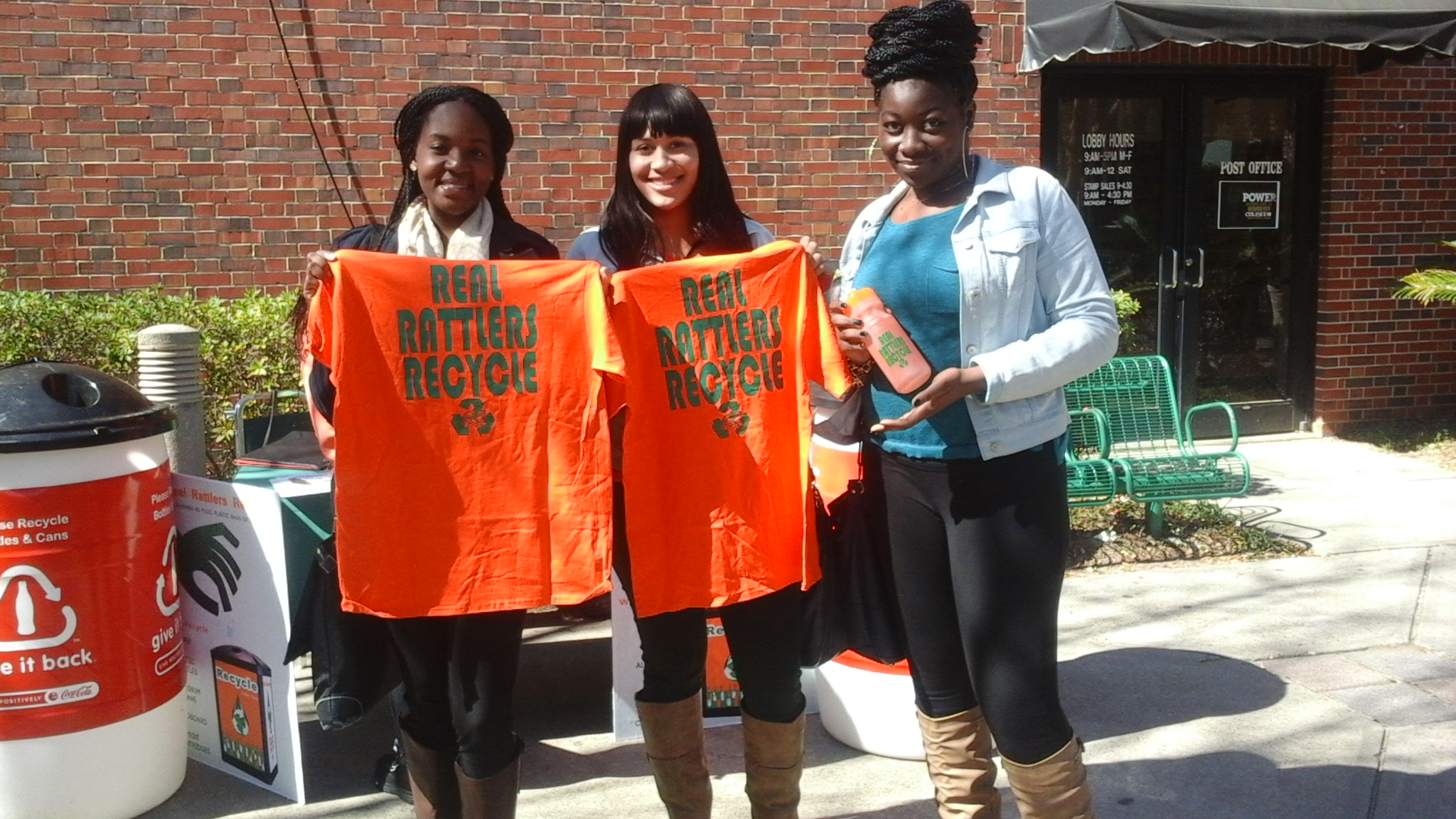 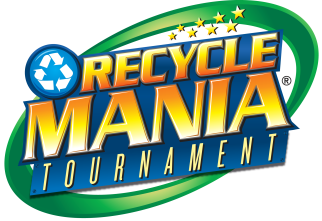 www.RecycleMania.org
Web Resources

 Planning checklist
 Rules details
 Promo strategy
 Download logo, files
 Case studies
 Activity Ideas
 Campus profile pages
www.recyclemania.org
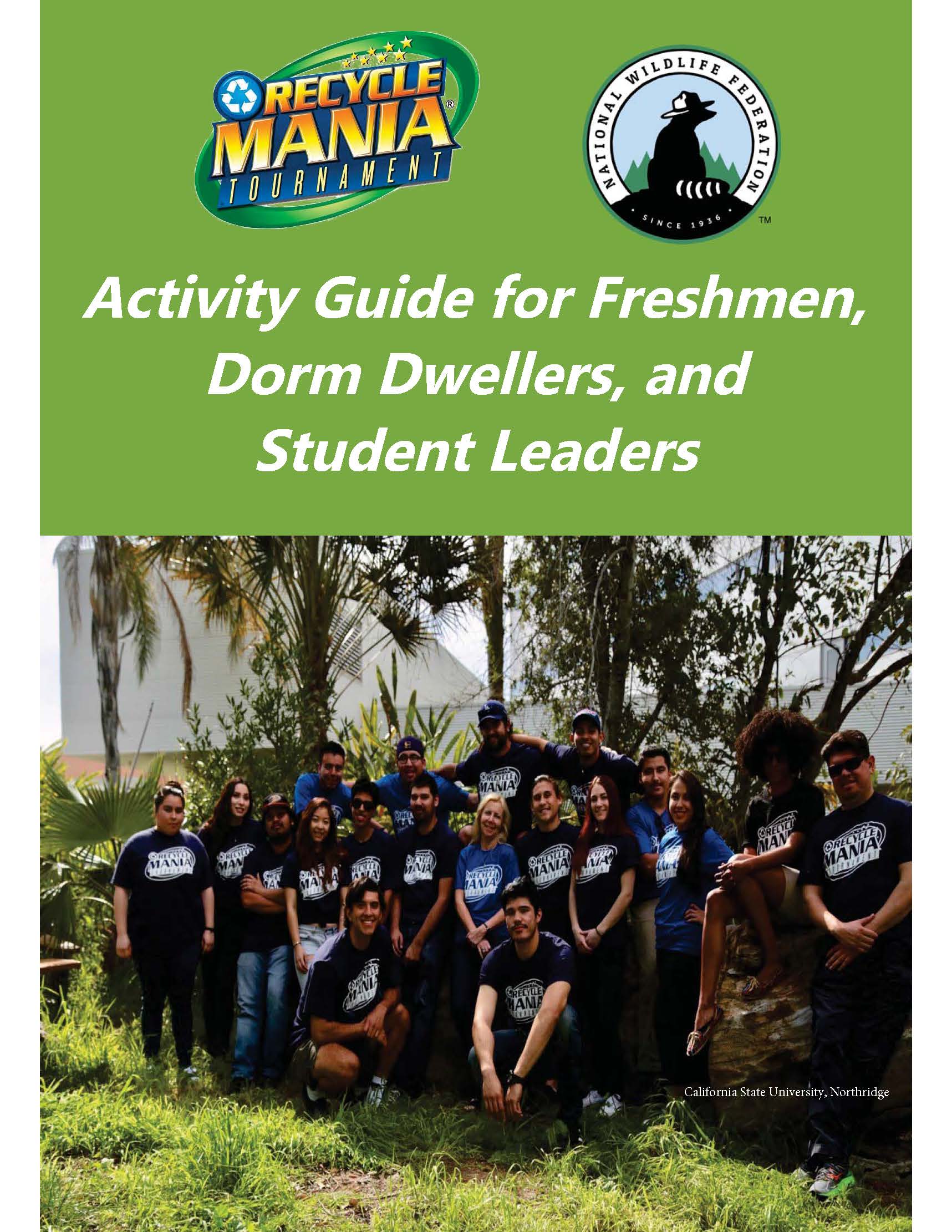 [Speaker Notes: Change screenshot]
2020 Competition Dates

February 1 - Deadline to Register 
Jan 19 to Feb 1 - Pre-season tracking
1/19 – 1/25  Pre-season week1
1/26 – 2/1    Pre-season week 2
February 2  - Competition begins
March 28 - Last day of competition
April 13  -  Deadline to report data
April 16 – Unofficial results posted
April 29  – Final results announced
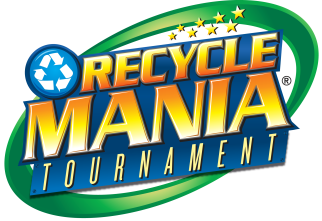 Questions?
Phone: (202) 417 7379
RecycleMania@nwf.org

www.RecycleMania.org
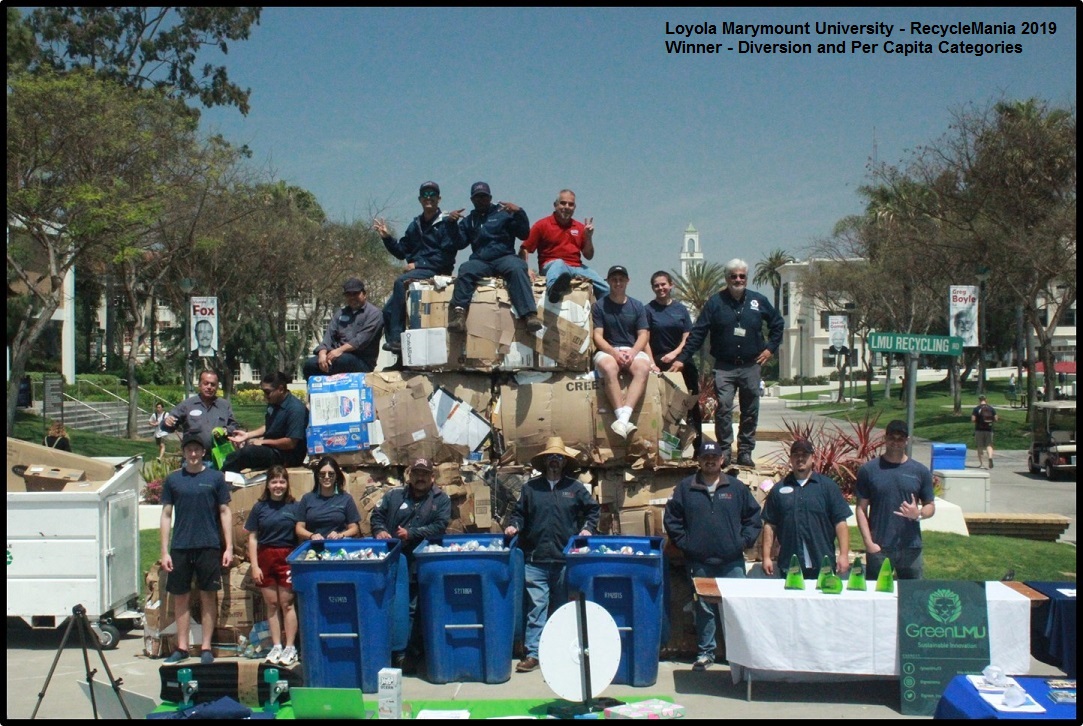 Loyola Marymount University
[Speaker Notes: Add hashtag #RecycleMania]